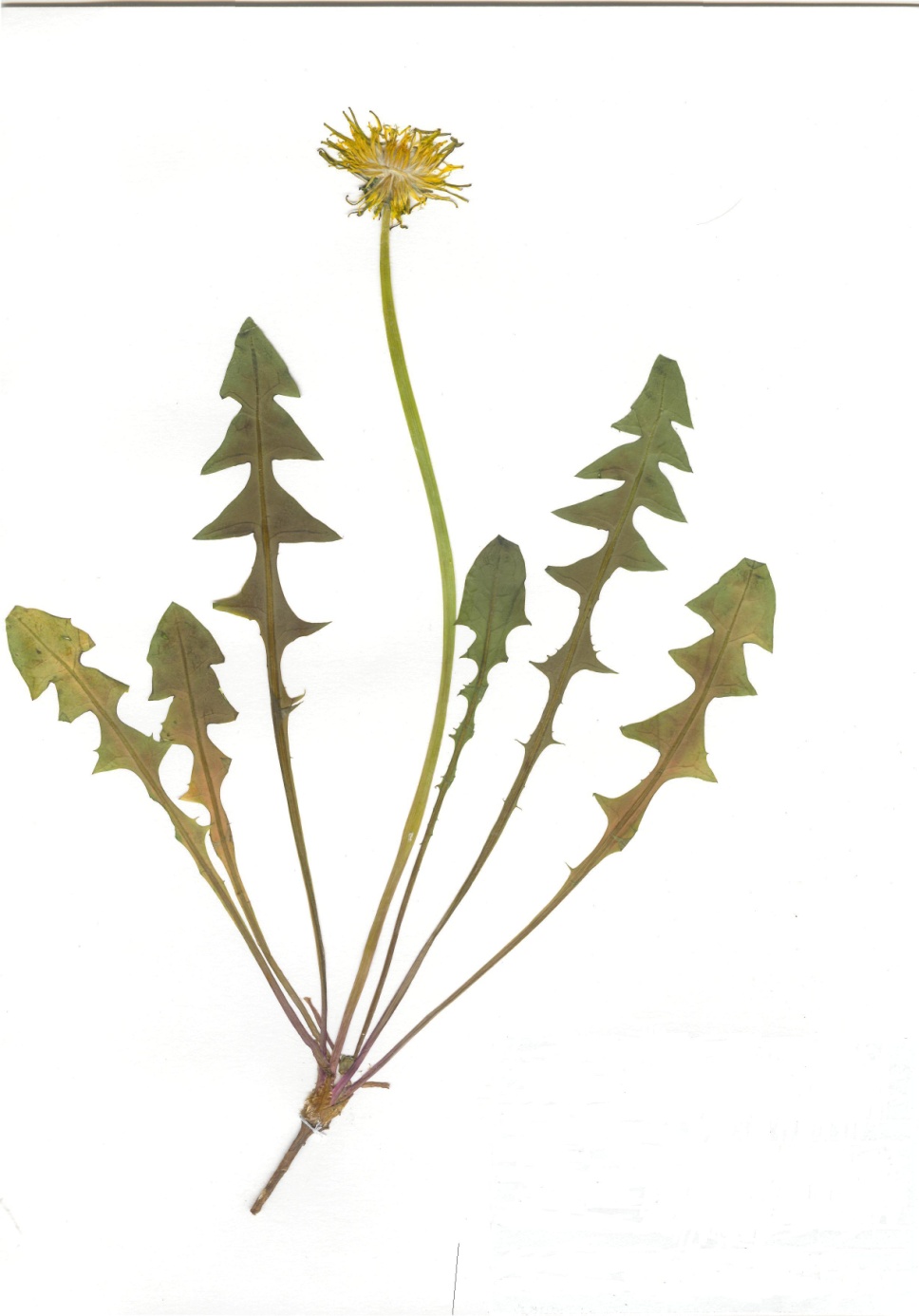 Одуванчик лекарственный - Taraxacum officinale Wed.

Семейство Астровые - Asteraceae
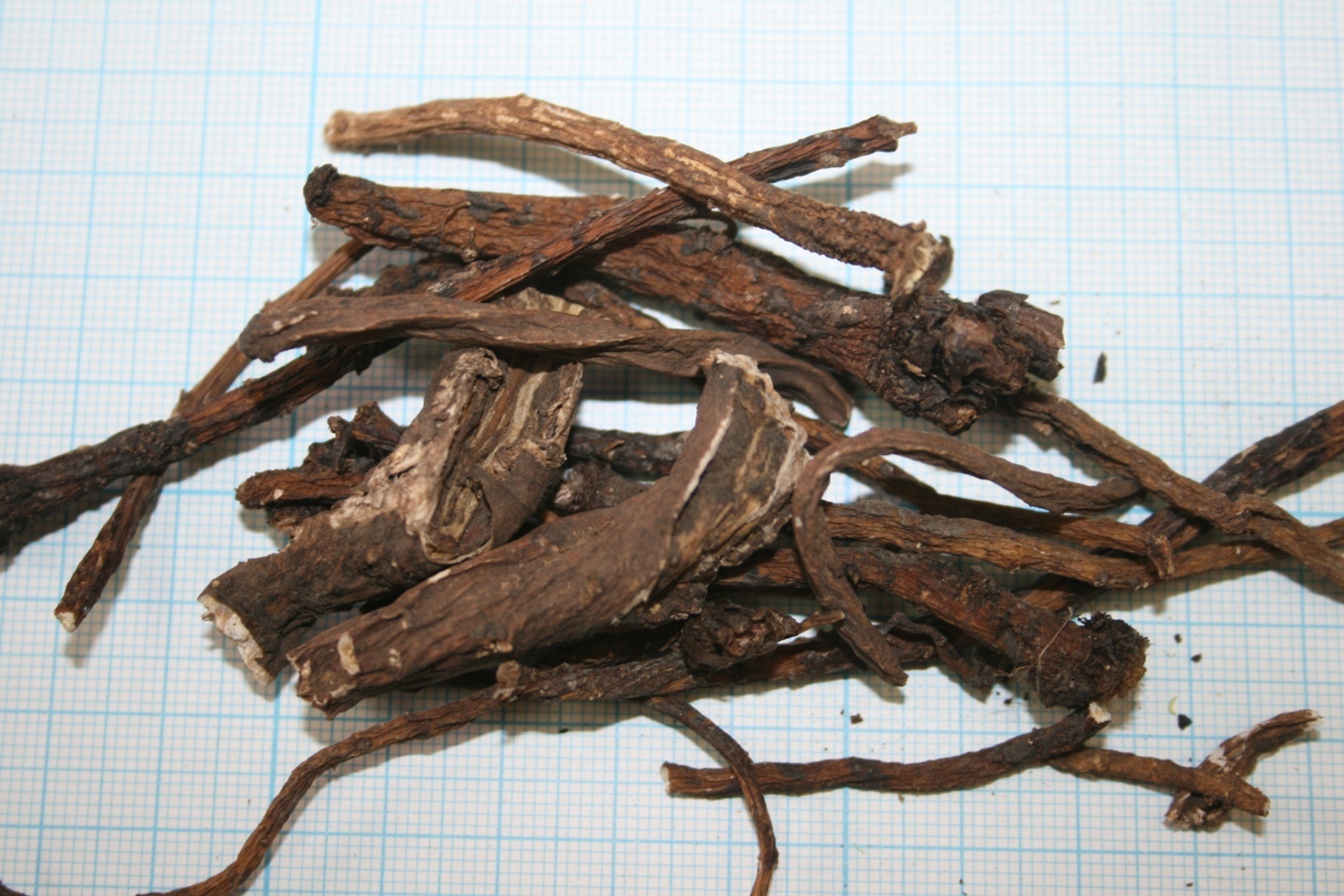 Одуванчика лекарственного корни  - Taraxaci officinalis radices
Фенхеля обыкновенного плоды –Foenculi vulgaris fructus
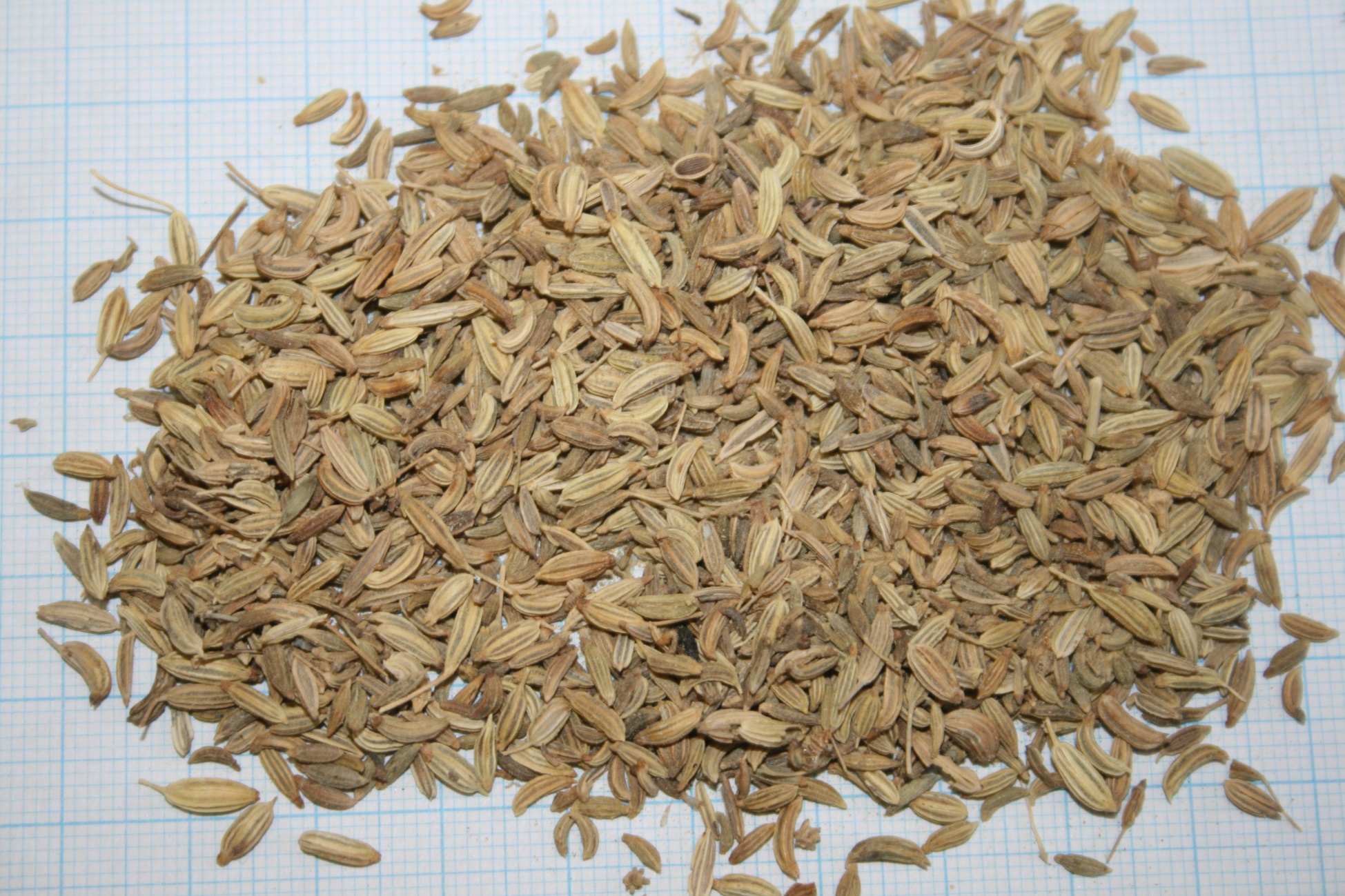 Аира обыкновенного корневища – Acori calami rhizomata
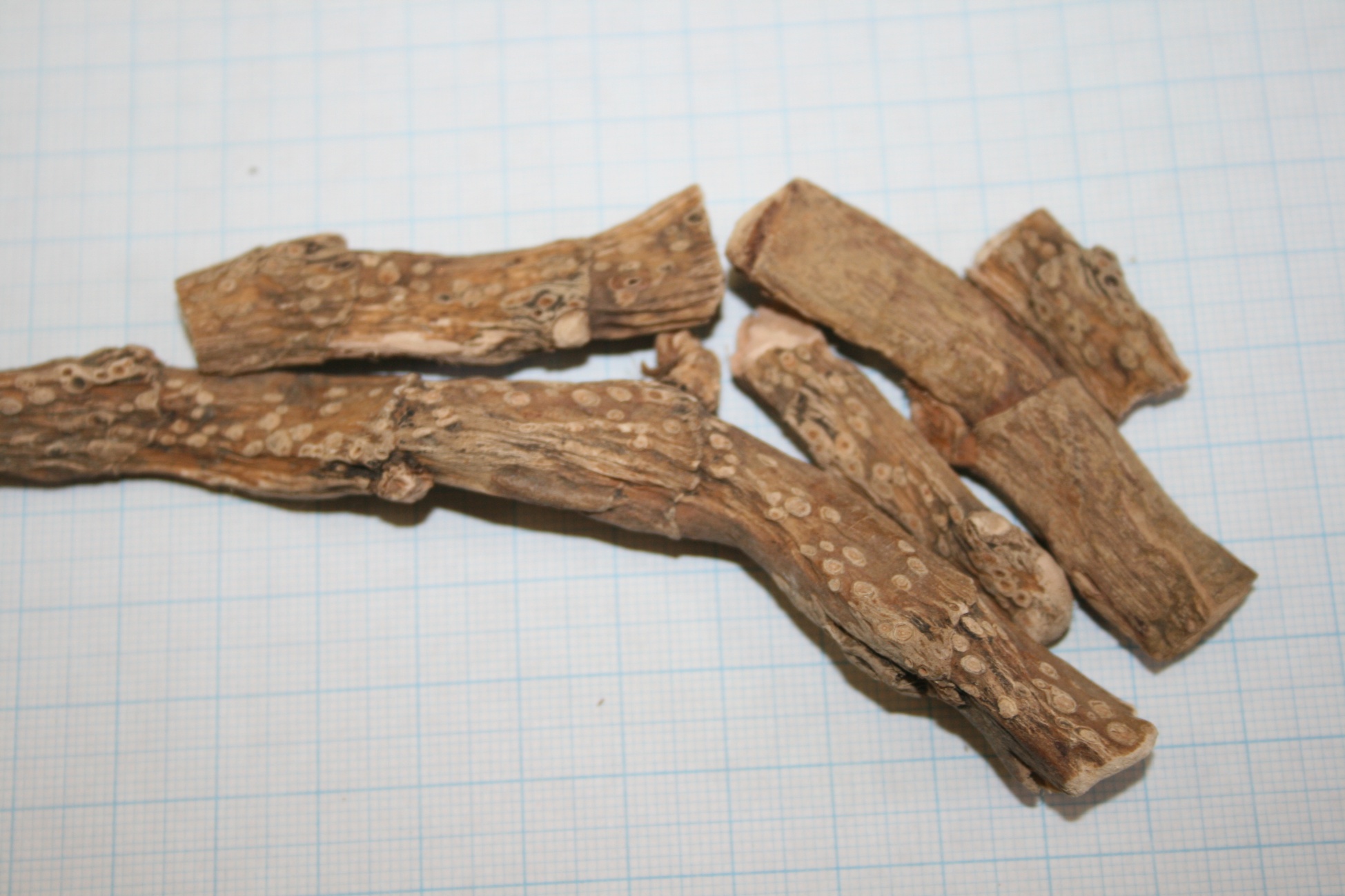